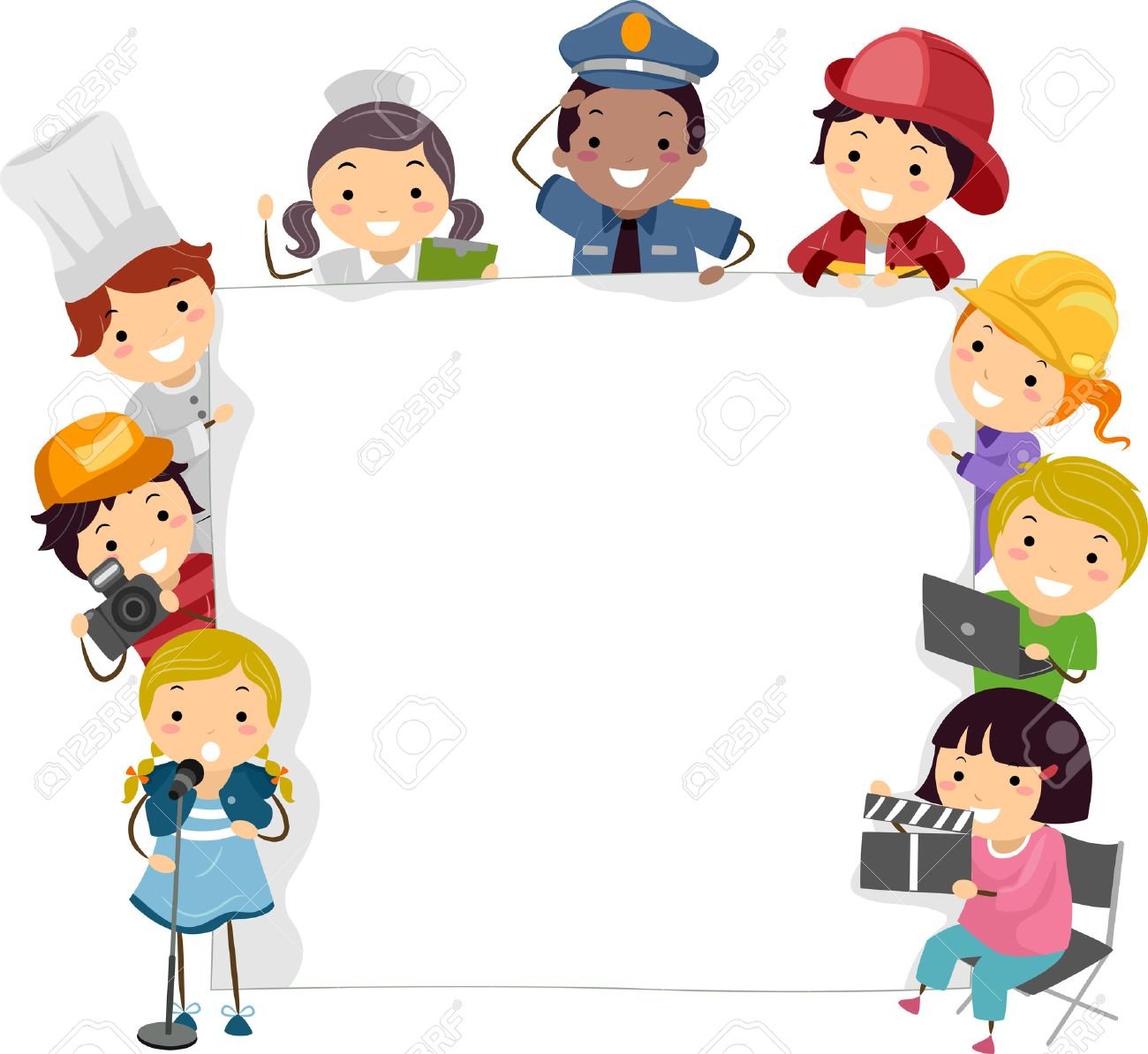 Мероприятия проведенные МБ «Ребёнок в мире профессий»За 2021-2022 учебный год
Храмова В.В. 
Борисова Е.Г.
Тюрькина Н.Н.
Глухова Т.В
6 октября  - День учителя
7 октября - День почты
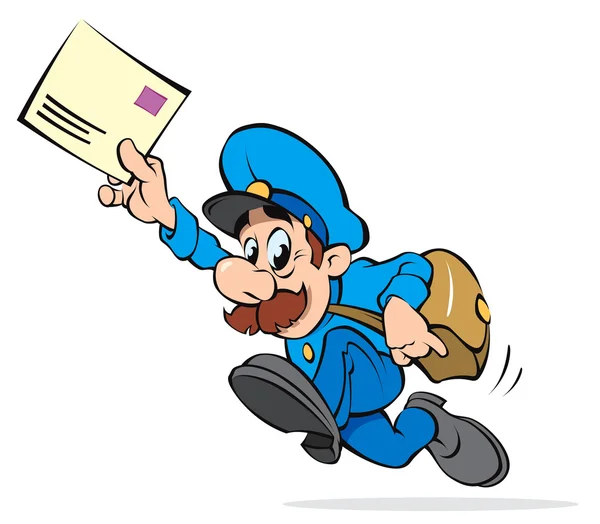 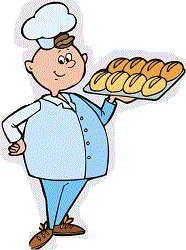 15 октября - день пекаря
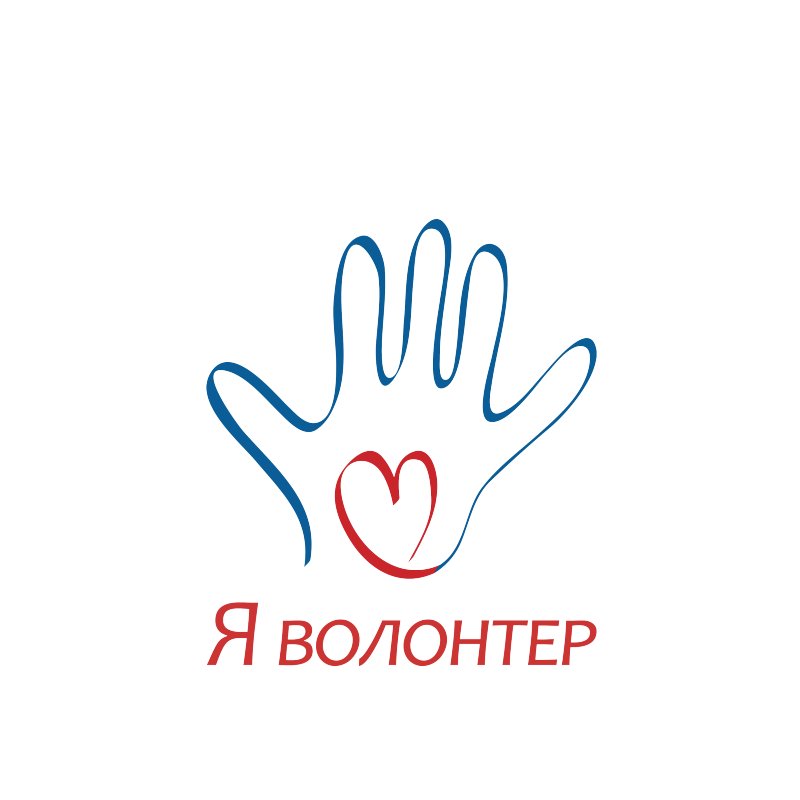 9 декабря - встреча с волотерами «Как поделиться добротой»
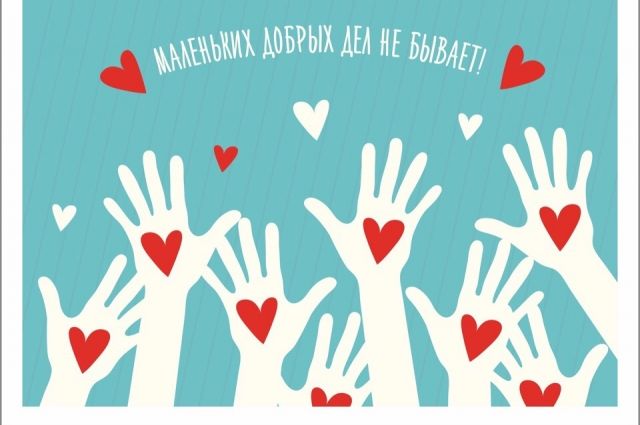 9-13 декабря - акция «Забота»
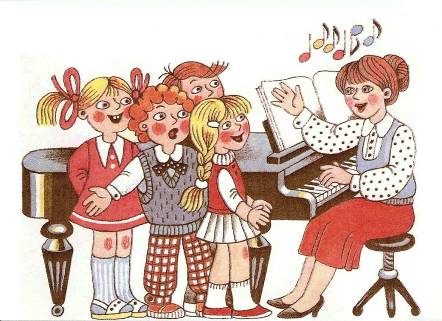 20 января -экскурссия в ДШИ ко Дню работников культуры
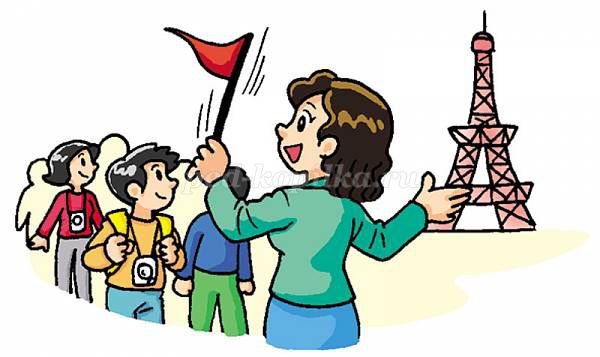 21 января - виртуальная экскурссия в музей им. П.В. Алабина
28 января - спортивное развлечение «Профессии в спорте»
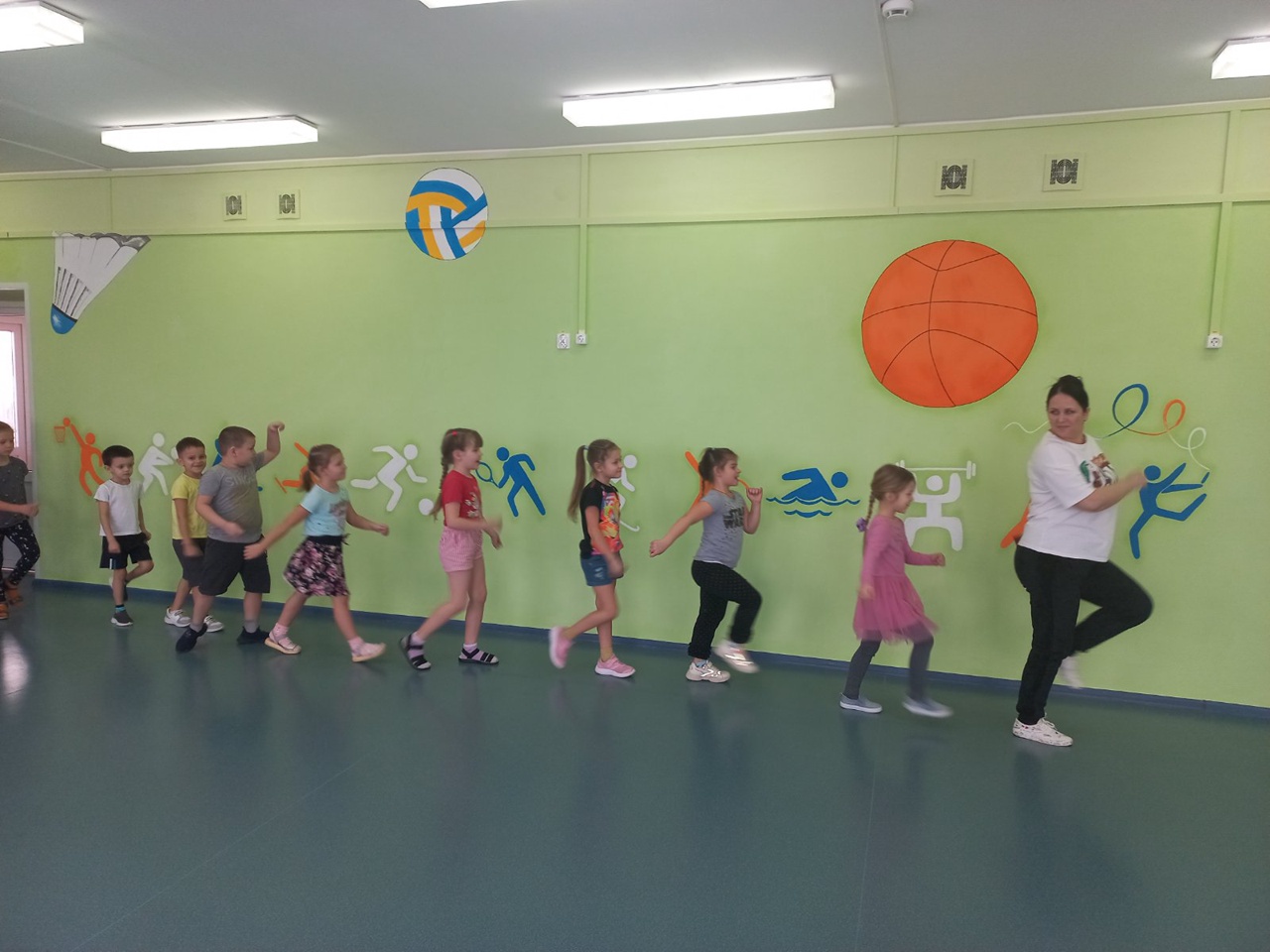 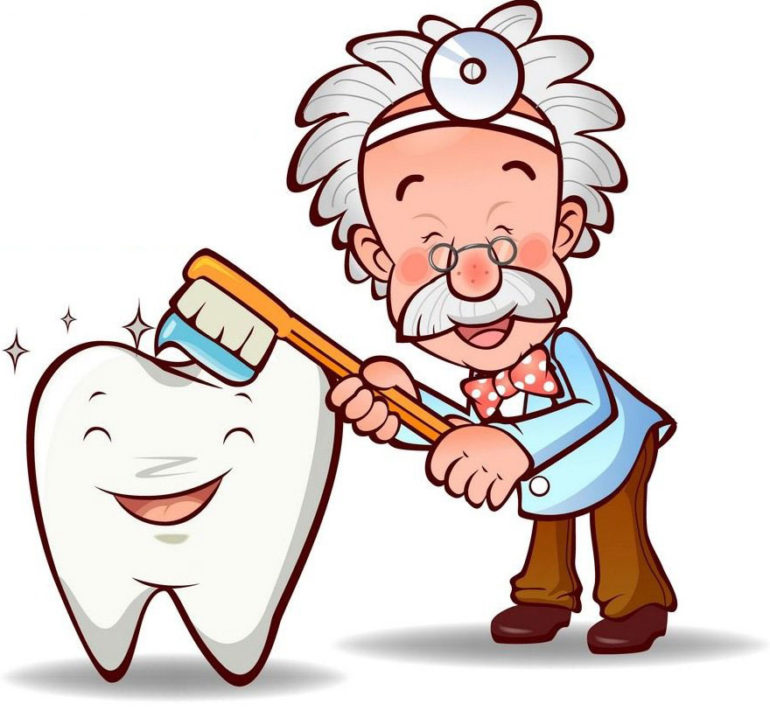 4 февраля -  встреча со стоматологом
10 февраля - встреча с художником
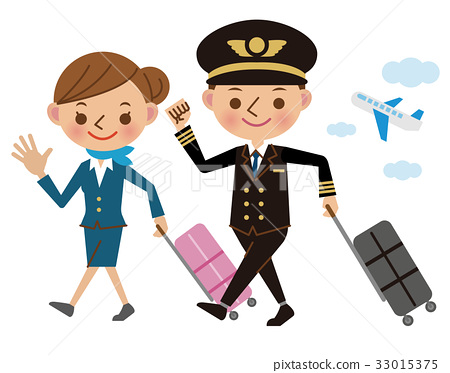 17 февраля -сюжетно-ролевая игра «Путешествие на самолете»
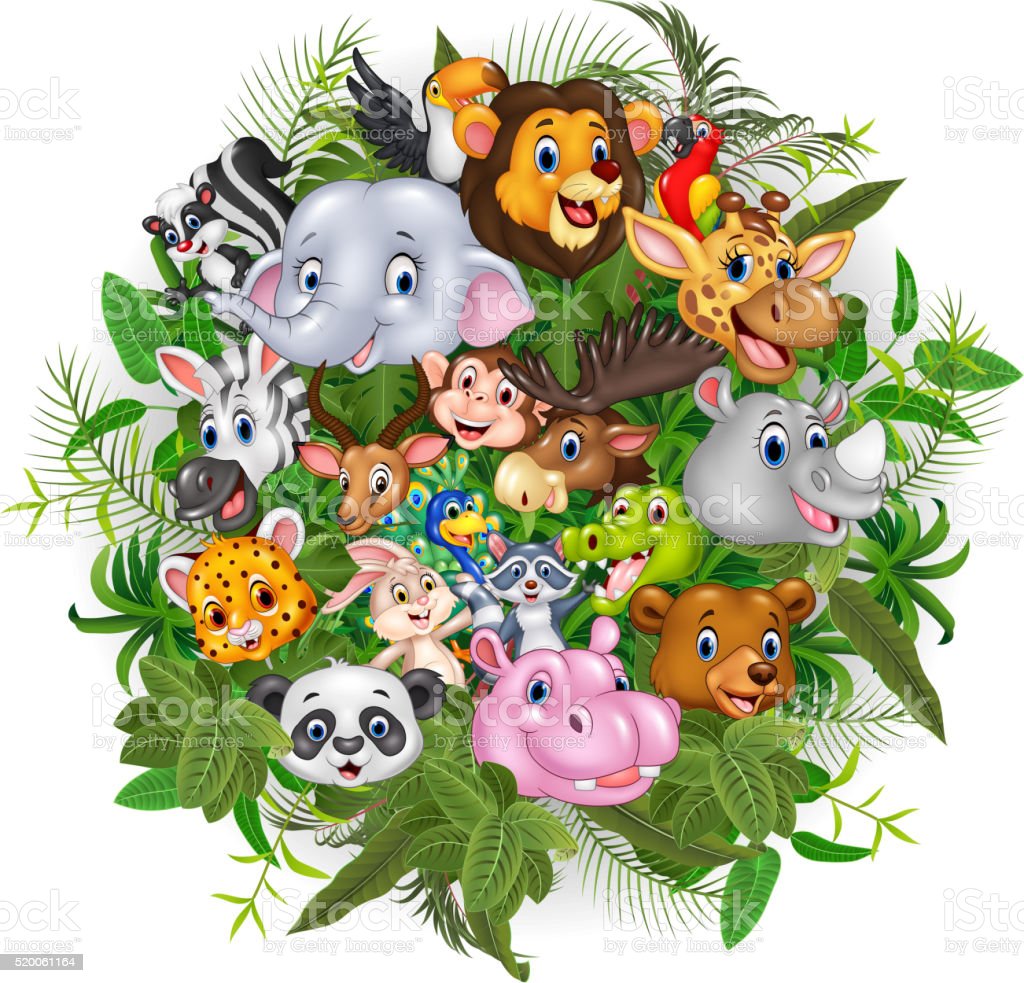 5 апреля -профессии зоопарка, презентация мини-книжек.
15 апреля - встреча с учителем технологии (профессия столяр)
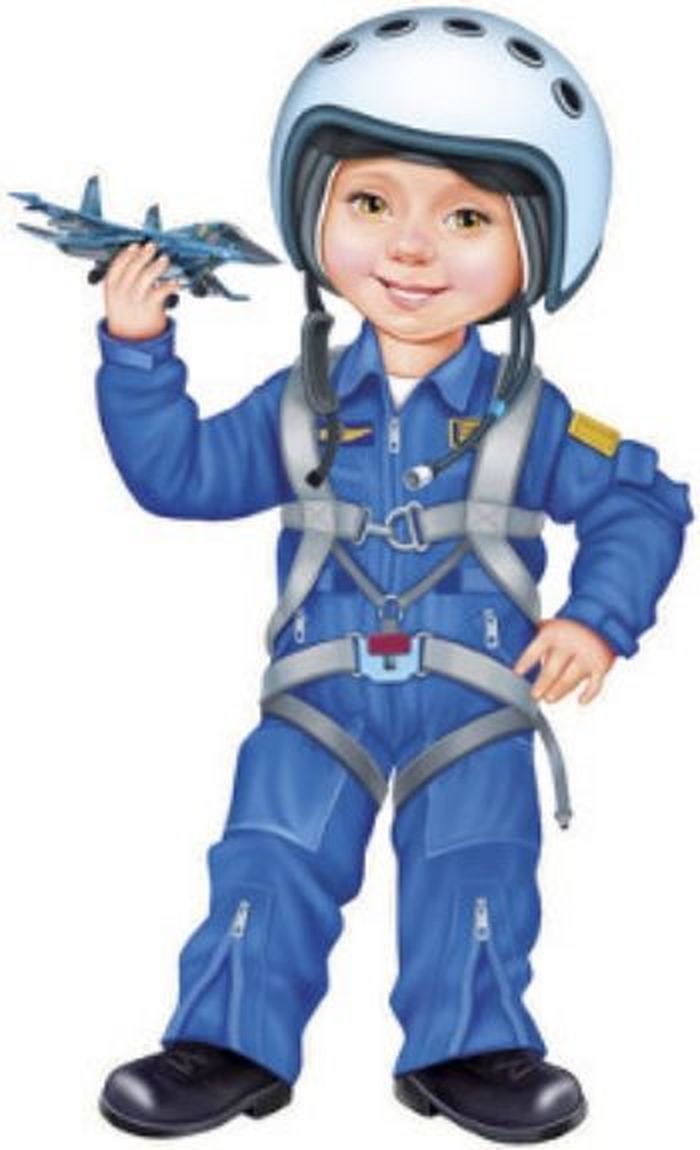 5 мая - встреча с военным летчиком-испытателем
Ежемесячная газета для родителей «В мире профессий»